Hymns for Worship at Woodmont
27 Joyful Joyful We Adore Thee
647 The Way that He Loves
Opening Prayer: Chris Hoogerwerf
666 He Bore it All
Lord’s Supper
463 Hold to God’s Unchanging Hand
Sermon- “Don’t Waste Your Life- the Days are Evil”
330 Just as I Am
5 How Great Thou Art- Closing Prayer- Ethan Criblez
[Speaker Notes: How many enjoyed getting up an hour earlier today because of DST? Likely very few. Temptation to be grumpy out of sorts, routines, habits, eating, taking medicine, internal clock.  Makes us think about time.  Redeeming the time, Thayer, “the meaning seems to be to make a wise and sacred use of every opportunity for doing good, so that zeal and well-doing are as it were the purchase-money by which we make the time our own.” In other words, redeeming the time isn’t about buying back wasted time—it’s about dedicating ourselves to using future time wisely.
The context of the verse certainly seems to bear that thought out. In the chapter, Paul encourages the Ephesians to “walk in love,” to “walk as children of light” and to “walk circumspectly” (Ephesians 5:2, 8, 15). Again and again, Paul uses the imagery of movement, reminding us that redeeming the time is something we can only do by moving forward.]
Don’t Waste Your Life, the Days are Evil
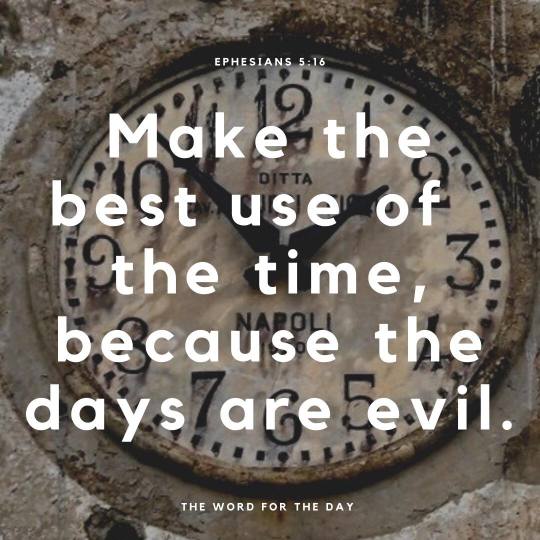 [Speaker Notes: How many enjoyed getting up an hour earlier today because of DST? Likely very few. Temptation to be grumpy out of sorts, routines, habits, eating, taking medicine, internal clock.  Makes us think about time.  Redeeming the time, Thayer, “the meaning seems to be to make a wise and sacred use of every opportunity for doing good, so that zeal and well-doing are as it were the purchase-money by which we make the time our own.” In other words, redeeming the time isn’t about buying back wasted time—it’s about dedicating ourselves to using future time wisely.
The context of the verse certainly seems to bear that thought out. In the chapter, Paul encourages the Ephesians to “walk in love,” to “walk as children of light” and to “walk circumspectly” (Ephesians 5:2, 8, 15). Again and again, Paul uses the imagery of movement, reminding us that redeeming the time is something we can only do by moving forward.]
Don’t Waste Your Life Being…
Don’t Waste Your Life Being…
…Fleshly Minded (Eph. 2:1-3; 5:18; 1 Pet. 4:1-3)
[Speaker Notes: Spring break week- Okay to recreate in right way! But how much time will be wasted getting wasted (getting drunk, partying, social drinking, smoking marijuana, SI, etc.) epithumia- longing for what is forbidden, indulging the desires of the flesh & of the mind- pornography]
Don’t Waste Your Life Being…
…Fleshly Minded (Eph. 2:1-3; 5:18; 1 Pet. 4:1-3)

…Lazy (Prov. 18:9; 19:15; 20:4; 24:30-34)
[Speaker Notes: Get bored with spiritual things because mind is on fleshly physical things that may not be inherently sinful (entertainment available 24/7 TV, computer, cell phones, movies, games, etc.)]
Don’t Waste Your Life Being…
…Fleshly Minded (Eph. 2:1-3; 5:18; 1 Pet. 4:1-3)

…Lazy (Prov. 18:9; 19:15; 20:4; 24:30-34)

…A Worrier (Matt. 6:27, 34; Luke 10:41; Phil. 4:6)
[Speaker Notes: How much time have we spent worrying about things that we can’t always control (nuclear bomb, War Russia & Ukraine, price of gas,  safety, health, or choices of loved one, cancer, disease, job, persecution, judgment day]
Don’t Waste Your Life Being…
…Fleshly Minded (Eph. 2:1-3; 5:18; 1 Pet. 4:1-3)

…Lazy (Prov. 18:9; 19:15; 20:4; 24:30-34)

…A Worrier (Matt. 6:27, 34; Luke 10:41; Phil. 4:6)

…Angry (Eph. 4:26-27; Prov. 22:24-25; 29:22)
[Speaker Notes: How much time have we wasted being angry about things that didn’t matter, were petty, or made us bitter, hold a grudge, stole the joy that we should have.  Why didn’t we listen to the admonition to not let the sun go down on our wrath and let the devil use our tongue for evil to destroy someone’s life or property, verbally or physically abused someone, and don’t let go of it.]
Don’t Waste Your Life Being…
…Fleshly Minded (Eph. 2:1-3; 5:18; 1 Pet. 4:1-3)

…Lazy (Prov. 18:9; 19:15; 20:4; 24:30-34)

…A Worrier (Matt. 6:27, 34; Luke 10:41; Phil. 4:6)

…Angry (Eph. 4:26-27; Prov. 22:24-25; 29:22)

…Greedy (1 Tim. 6:9-10; Prov. 23:4-5; Jas. 4:13-14)
[Speaker Notes: How much time have we wasted going after get rich quick schemes, gambled, or liked to shop until we drop especially when under stress. It leads to many more sins & drowns you in ruin & destruction if you go down that road.  Remember you are a vapor that appears for a little while and then vanishes away.]
Don’t Waste Your Life Being…
…Fleshly Minded (Eph. 2:1-3; 5:18; 1 Pet. 4:1-3)

…Lazy (Prov. 18:9; 19:15; 20:4; 24:30-34)

…A Worrier (Matt. 6:27, 34; Luke 10:41; Phil. 4:6)

…Angry (Eph. 4:26-27; Prov. 22:24-25; 29:22)

…Greedy (1 Tim. 6:9-10; Prov. 23:4-5; Jas. 4:13-14)

…Worldly (1 John 2:15-17; Phil. 3:18-19)
[Speaker Notes: You might think that being fleshly minded is the same as being worldly but it isn’t.  Lust of the flesh, eye, & pride of life are wrong.  But if you are focused on worldly things w/o God you are an enemy of the cross of Christ & many Christians are like that.  They might be going through the motions & have convinced themselves that they are godly but they aren’t.  Their heart isn’t in it.  Sing the songs, listen to the sermon, but they live like the world the rest of the week.]
Romans 13:11-14
Do this, knowing the time, that it is already the hour for
you to awaken from sleep; for now salvation is nearer to 
us than when we believed. The night is almost gone, 
and the day is near. Therefore let us lay aside the deeds of 
darkness and put on the armor of light. Let us behave 
properly as in the day, not in carousing and drunkenness, 
not in sexual promiscuity and sensuality, not in strife and 
jealousy. But put on the Lord Jesus Christ, and make no 
provision for the flesh in regard to its lusts.
[Speaker Notes: Wake up before it’s too late.  Too late after death & regret for all of eternity in pain & agony!  Lord teach us to number our days so that we may present to you a heart of wisdom (Psalm 90:12) Time is now fleeting, the moments are passing, passing from you and from me; shadows are gathering, deathbeds are coming, coming for you and for me.]
Don’t Waste Your Life, it’s Brief & Uncertain
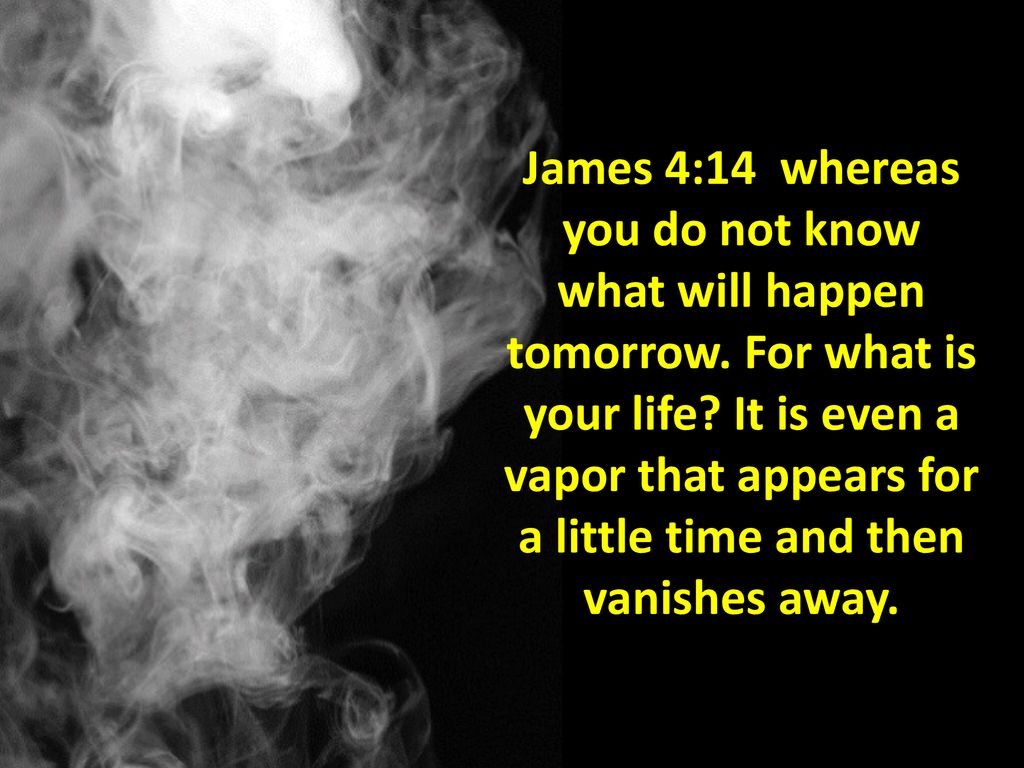 If You Waste Your Life, God will Say…
“Depart from Me, you who practice lawlessness” (Mt. 7:23)

“You fool this very night your soul will be required of you” 
(Luke 12:20)

“Throw out the worthless slave into outer darkness in 
that place there will be weeping & gnashing of teeth”
(Matt. 25:30) 

Jesus used His time doing God’s will & suffered death so
you could be forgiven & serve Him. Obey now (Heb. 5:9)!
[Speaker Notes: Wake up before it’s too late.  Too late after death & regret for all of eternity in pain & agony!  Lord teach us to number our days so that we may present to you a heart of wisdom (Psalm 90:12) Time is now fleeting, the moments are passing, from you & from me; shadows are gathering, deathbeds are coming, coming for you and for me.]
Hymns for Worship at Woodmont
27 Joyful Joyful We Adore Thee
647 The Way that He Loves
Opening Prayer: Chris Hoogerwerf
666 He Bore it All
Lord’s Supper
463 Hold to God’s Unchanging Hand
Sermon- “Don’t Waste Your Life- the Days are Evil”
330 Just as I Am
5 How Great Thou Art- Closing Prayer- Ethan Criblez
[Speaker Notes: How many enjoyed getting up an hour earlier today because of DST? Likely very few. Temptation to be grumpy out of sorts, routines, habits, eating, taking medicine, internal clock.  Makes us think about time.  Redeeming the time, Thayer, “the meaning seems to be to make a wise and sacred use of every opportunity for doing good, so that zeal and well-doing are as it were the purchase-money by which we make the time our own.” In other words, redeeming the time isn’t about buying back wasted time—it’s about dedicating ourselves to using future time wisely.
The context of the verse certainly seems to bear that thought out. In the chapter, Paul encourages the Ephesians to “walk in love,” to “walk as children of light” and to “walk circumspectly” (Ephesians 5:2, 8, 15). Again and again, Paul uses the imagery of movement, reminding us that redeeming the time is something we can only do by moving forward.]